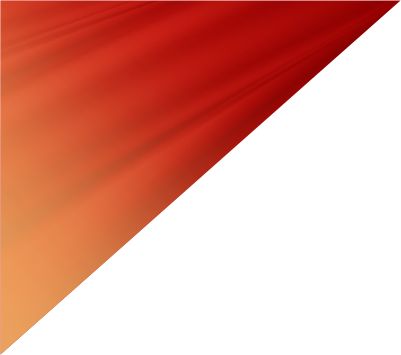 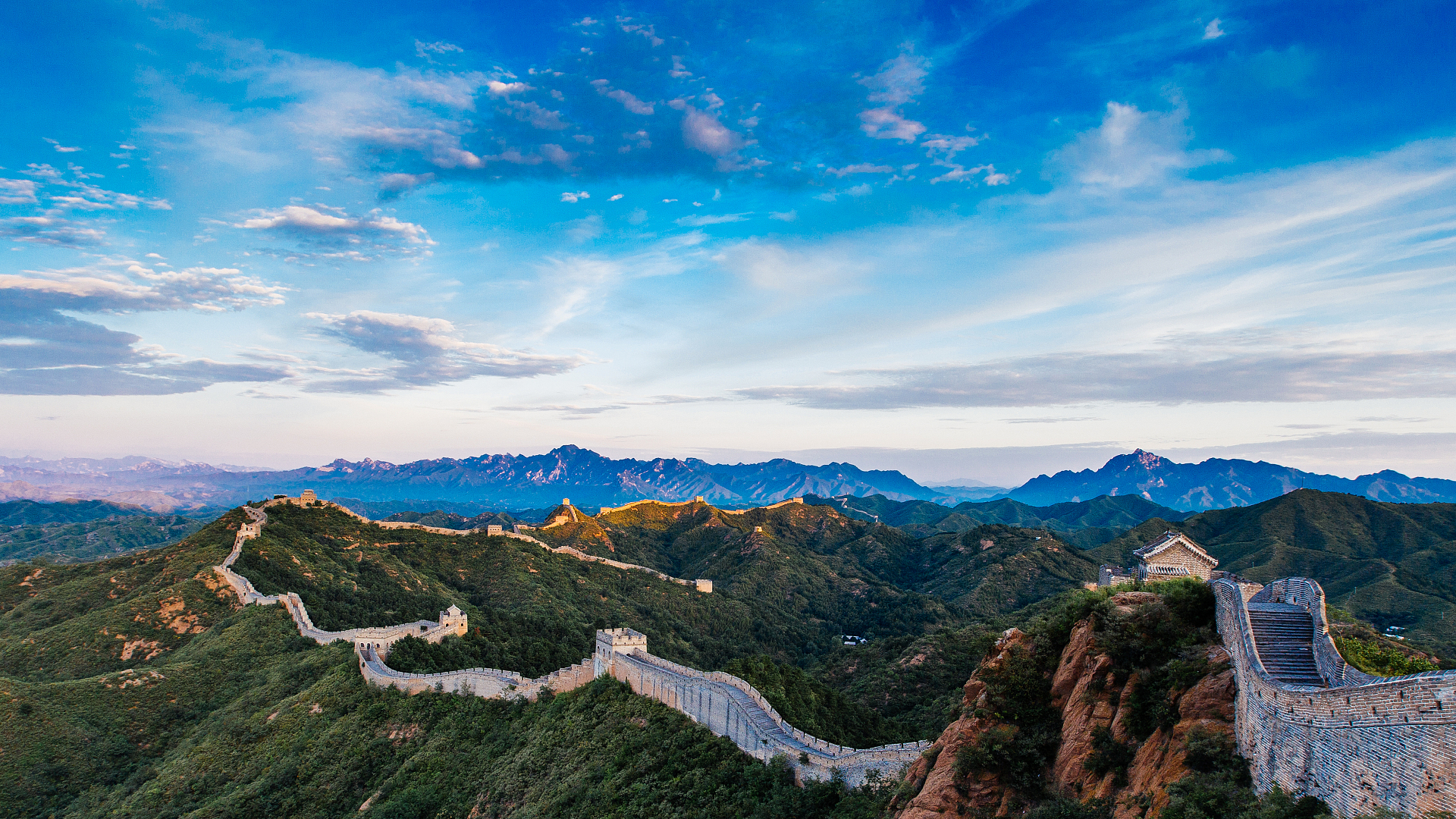 习近平新时代
中国特色社会主义思想概论
教学课件
全国高校思想政治理论课教学指导委员会　 　高等教育出版社  联合出品    I　全国高校“习近平新时代中国特色社会主义思想概论”教学创新中心（中国人民大学） 监制
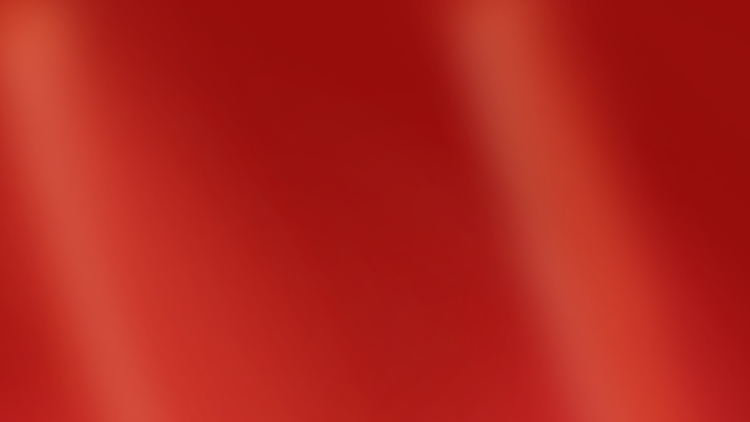 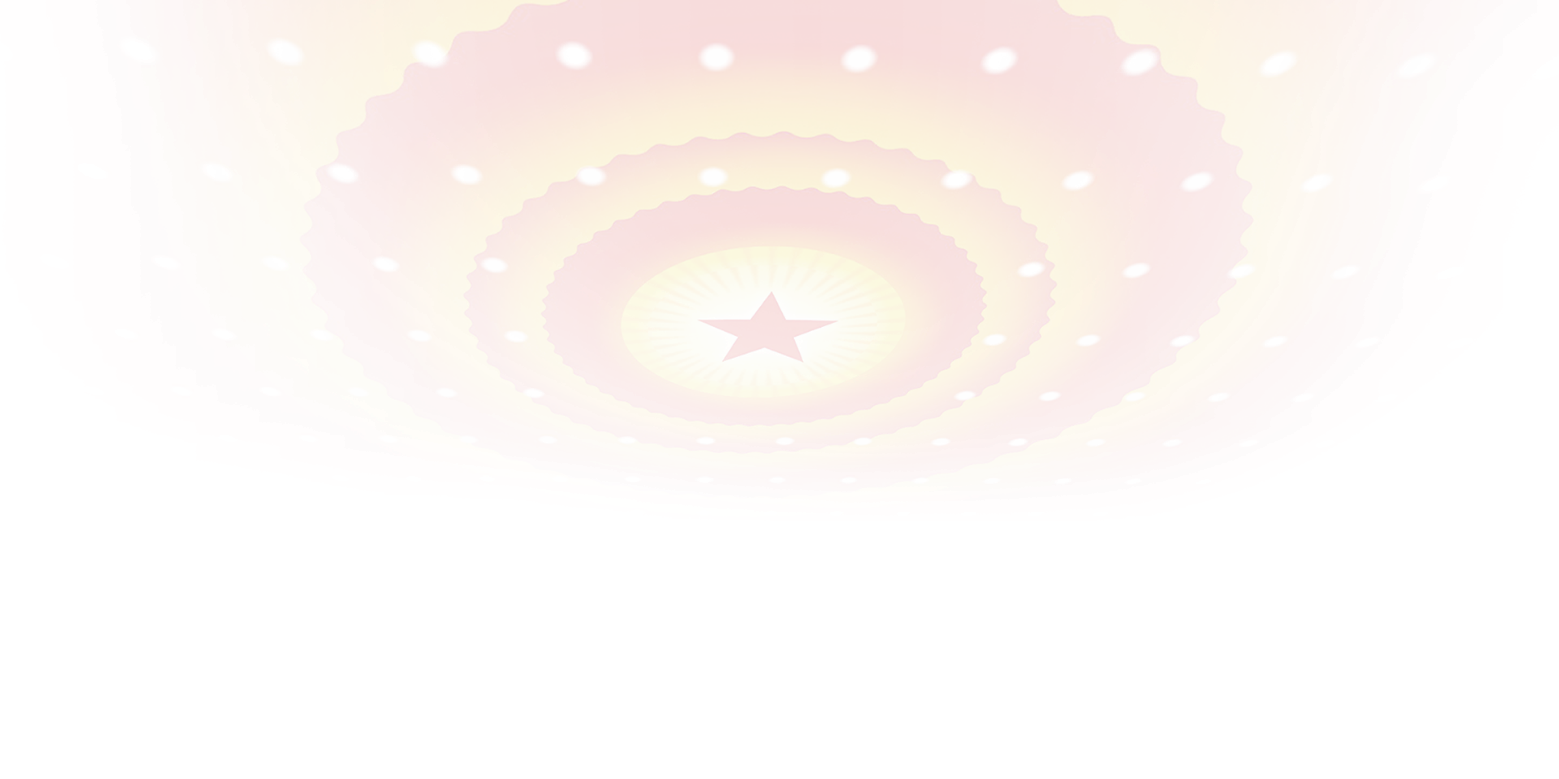 第十讲
加强以民生为重点的社会建设
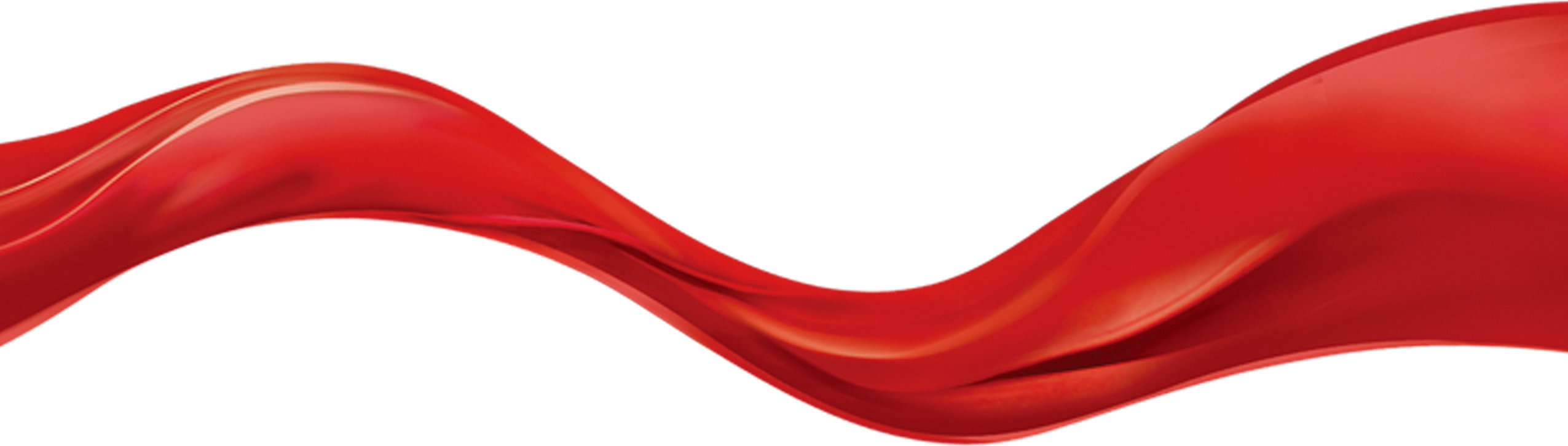 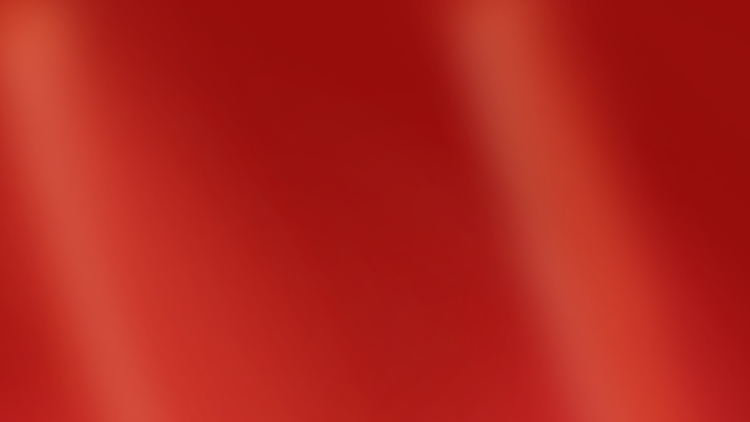 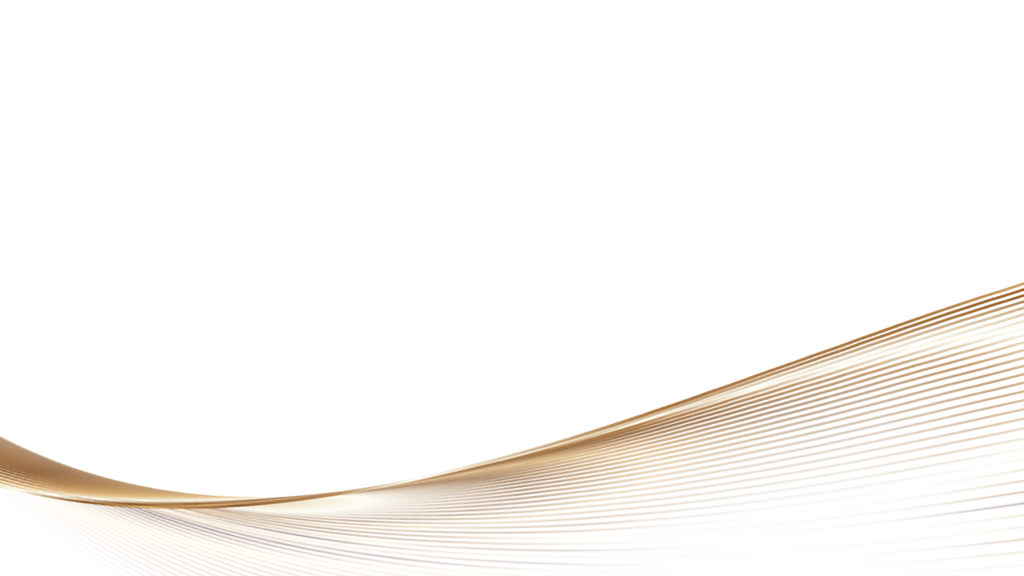 ——《中共中央关于党的百年奋斗重大成就和历史经验的决议》
（2021年11月11日）
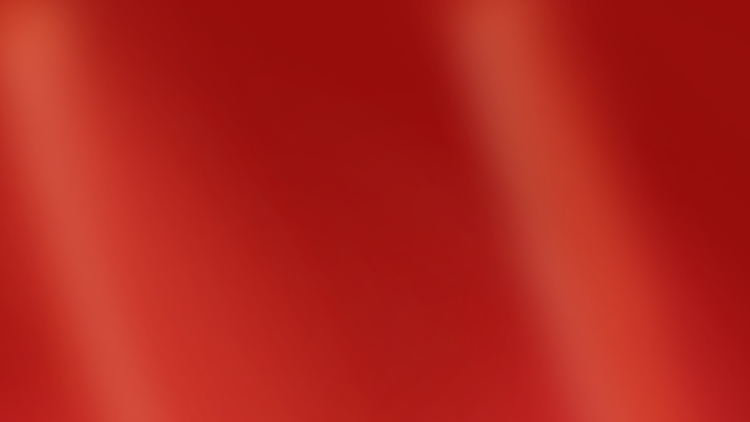 一、为什么说“悠悠万事，民生为大”
二、怎样增强人民获得感、幸福感、安全感
三、怎样推进社会治理现代化
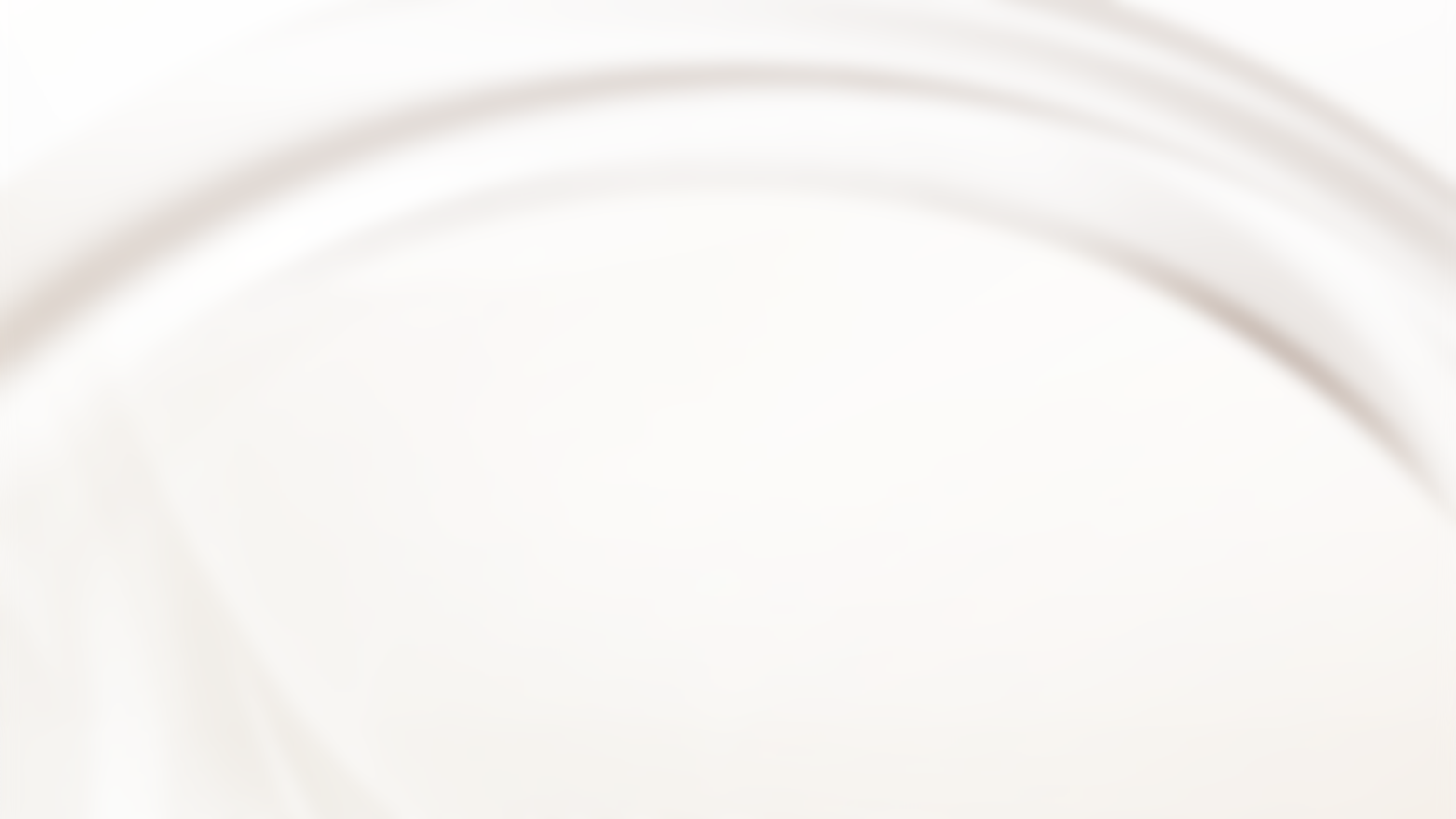 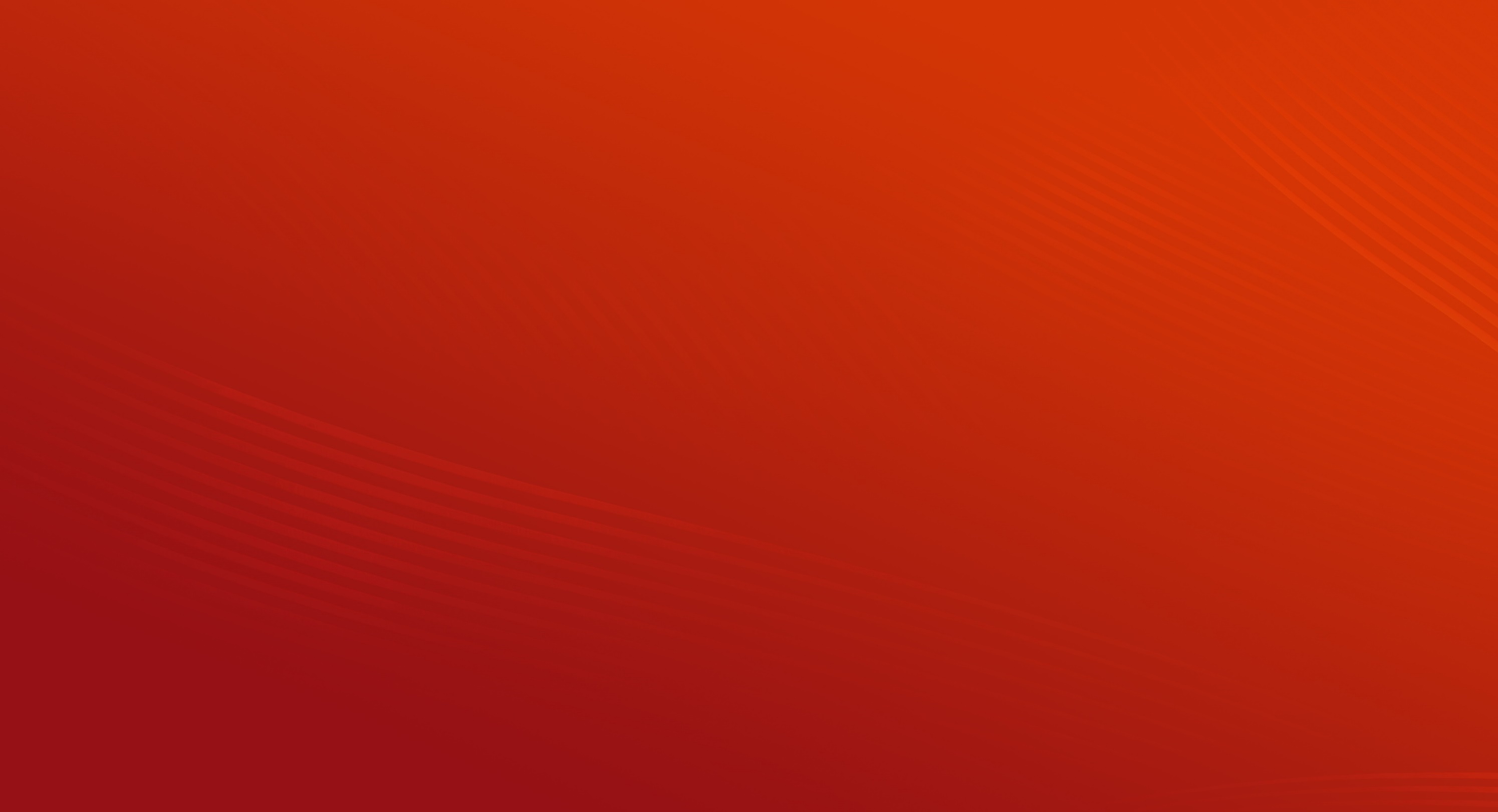 一、为什么说“悠悠万事，民生为大”
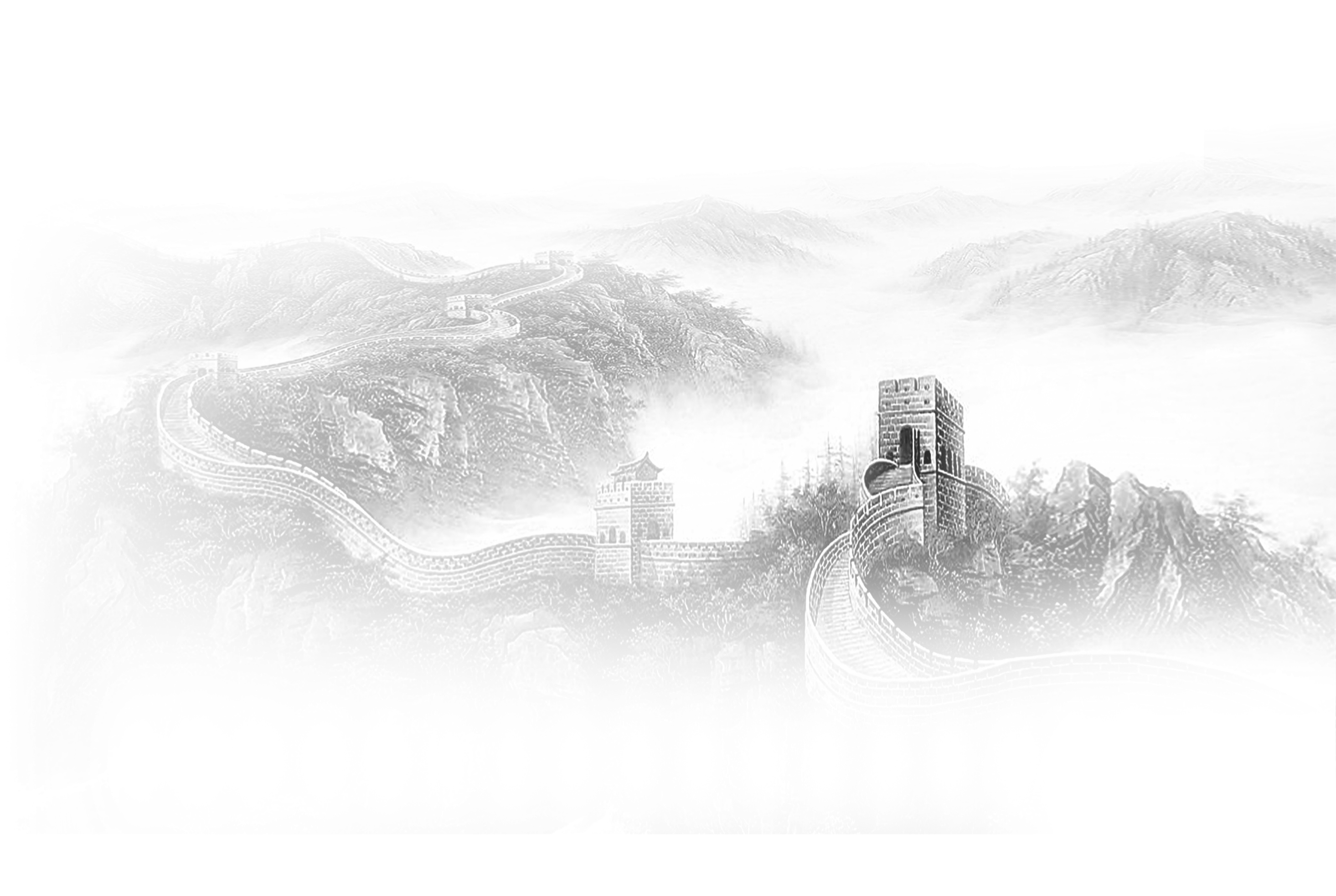 ——增进民生福祉是坚持立党为公、执政为民的本质要求
（一）民生是最大的政治
（二）人民美好生活需要日益增长
（三）增进民生福祉是发展的根本目的
（一）民生是最大的政治
从习近平总书记2017—2022年新年贺词中看“民生”
要把老百姓的安危冷暖时刻放在心上，以造福人民为最大政绩。
祝乡亲们的生活蒸蒸日上，越过越红火。
2018
2017
坚决打赢脱贫攻坚战，如期实现现行标准下农村贫困人口全部脱贫、贫困县全部摘帽。
2019
2020
我最牵挂的还是困难群众。
2021
民之所忧，我必念之；
民之所盼，我必行之。
努力绘就乡村振兴的壮美画卷，朝着共同富裕的目标稳步前行。
2022
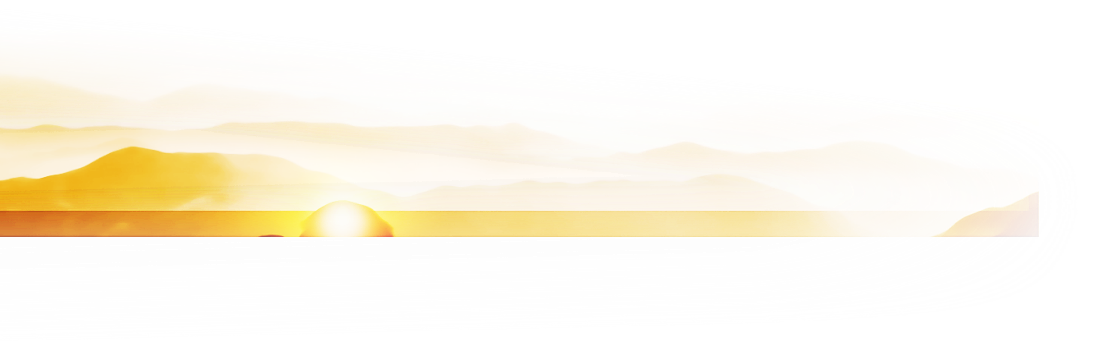 “总书记，您平时这么忙，还来看我们，真的感谢您。”
“我忙就是忙这些事，‘国之大者’就是人民的幸福生活。”
——习近平在广西考察时与村民的对话
（2021年4月25日)
民生的分量
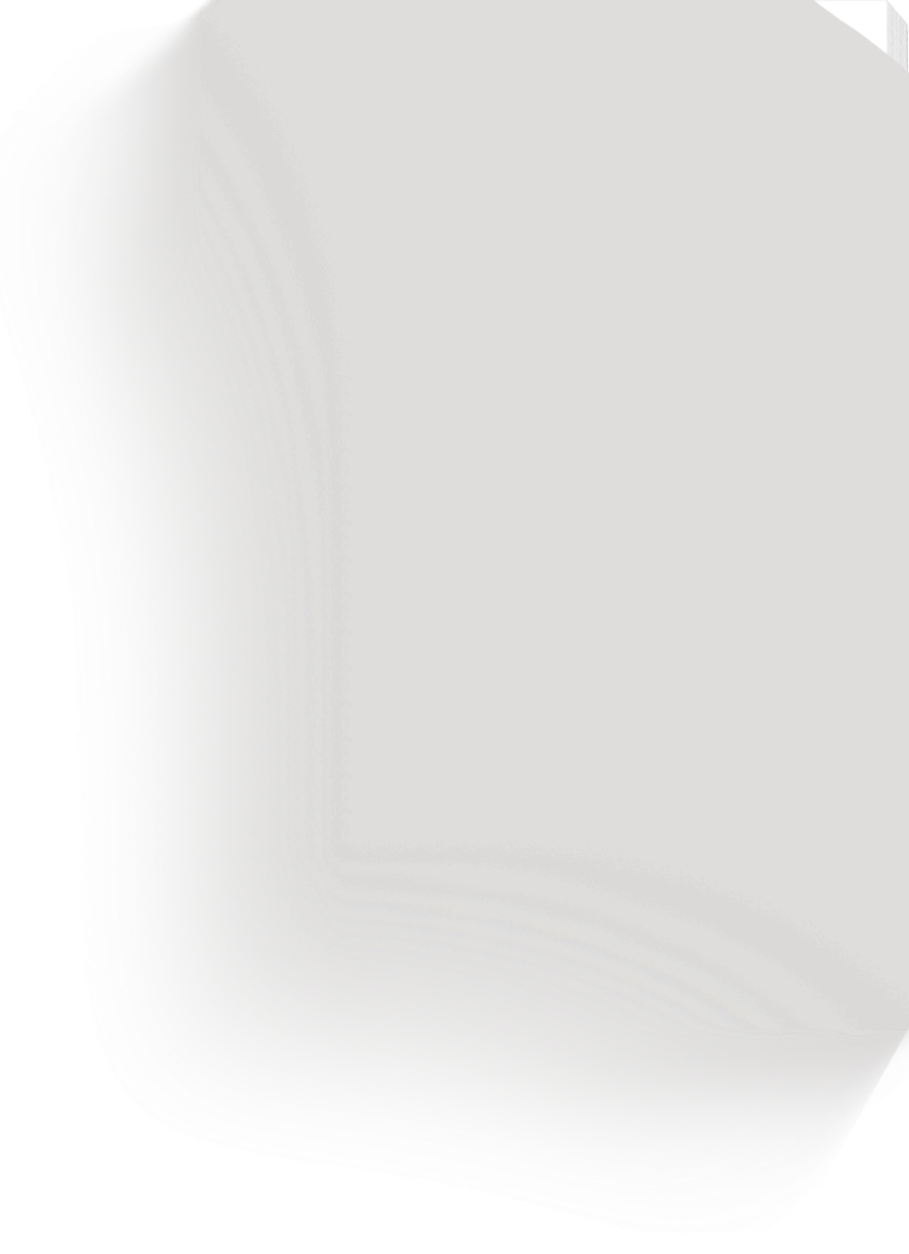 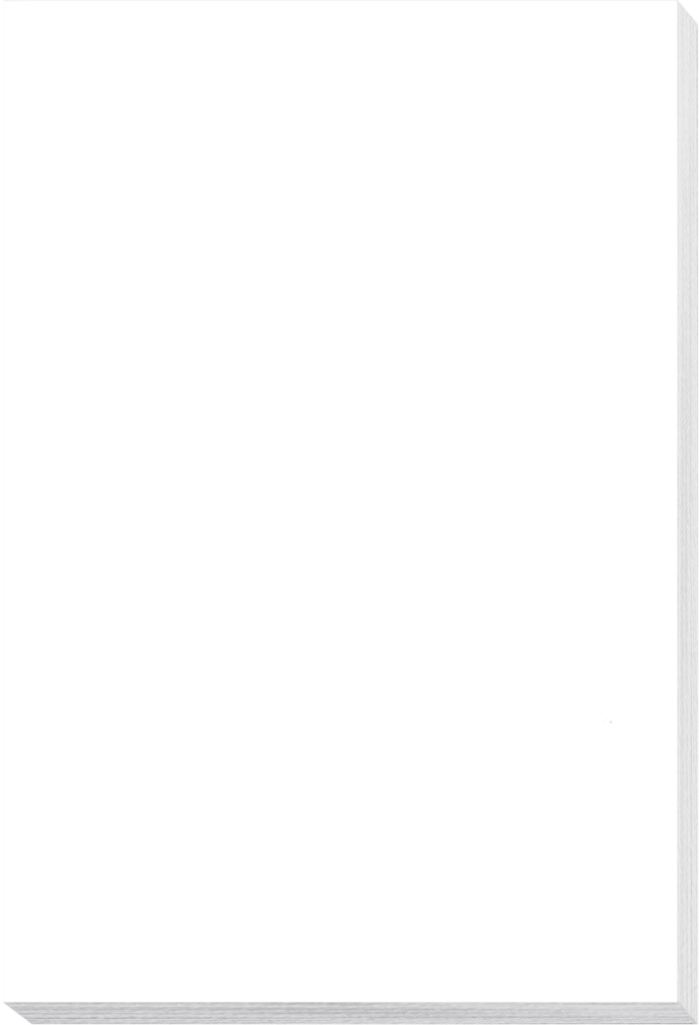 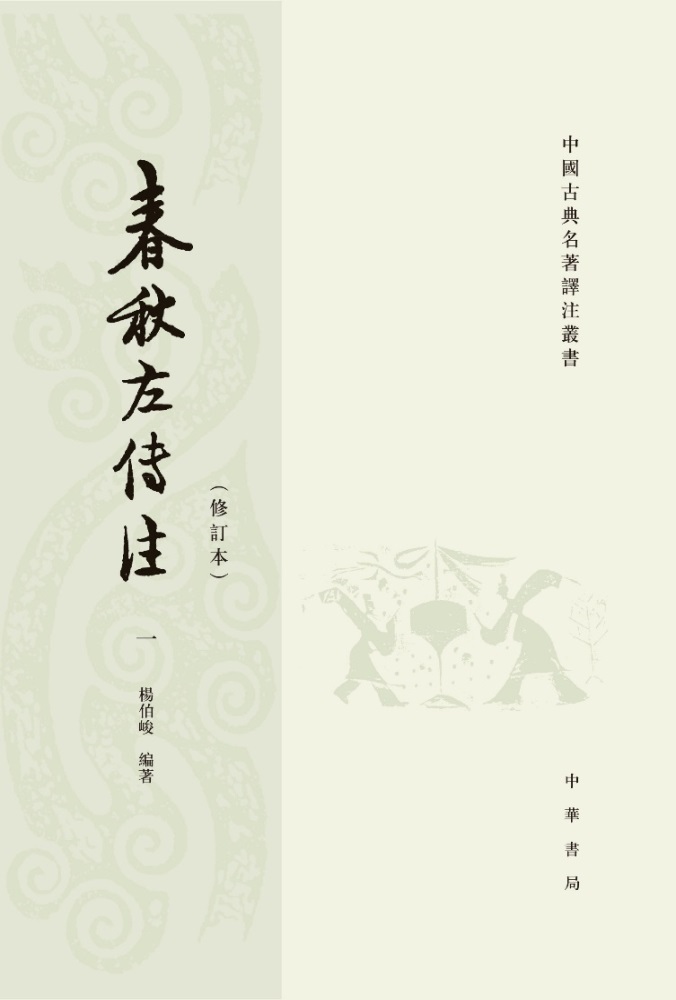 “民生”是一个地道的中国词语，《辞海》中对“民生”的解释是“人民的生计”。
　　“民生在勤，勤则不匮。”（《左传·宣公十二年》）是民生概念在中国历史上的最早表述。
民生事关人民幸福生活
民生是广大人民群众最关心最直接最现实的利益问题
民生工作离老百姓最近，同老百姓生活最密切
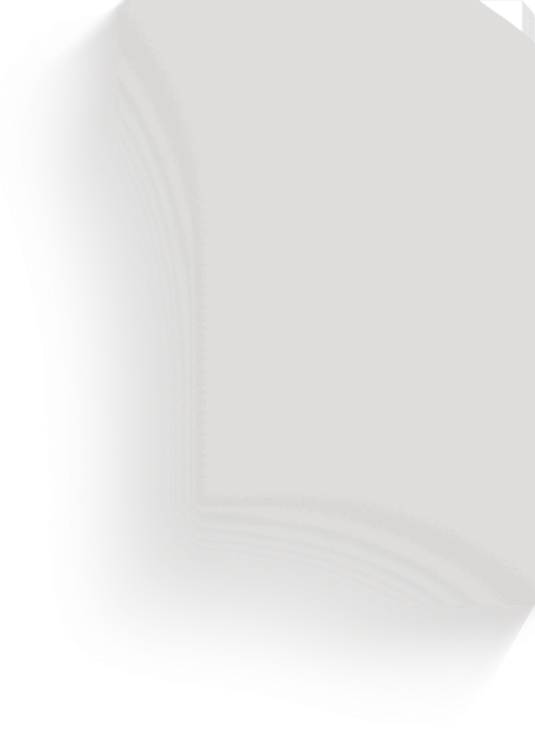 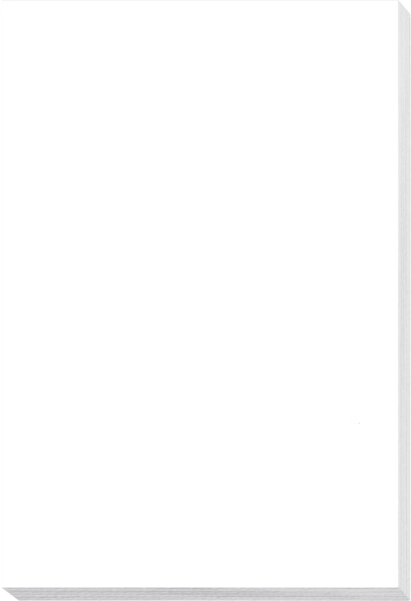 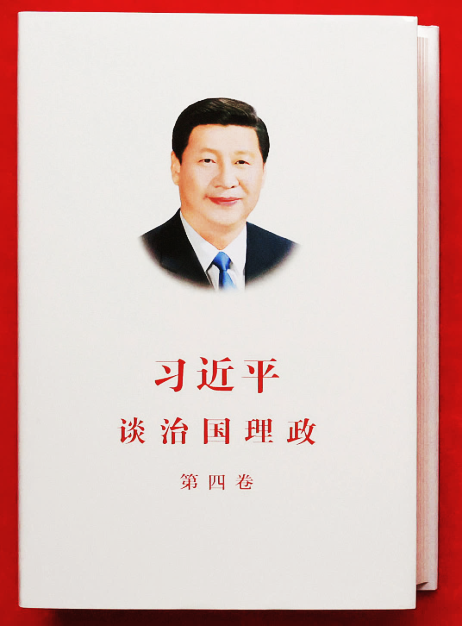 谋划“十四五”时期发展，要坚持发展为了人民、发展成果由人民共享，努力在推动高质量发展过程中办好各项民生事业、补齐民生领域短板。要更加聚焦人民群众普遍关心关注的民生问题，采取更有针对性的措施，一件一件抓落实，一年接着一年干，让人民群众获得感、幸福感、安全感更加充实、更有保障、更可持续。
——习近平在基层代表座谈会上的讲话
（2020年9月17日）
民生事关社会和谐稳定
民生连着民心，民心凝聚人心，民生稳，人心就稳，社会就稳
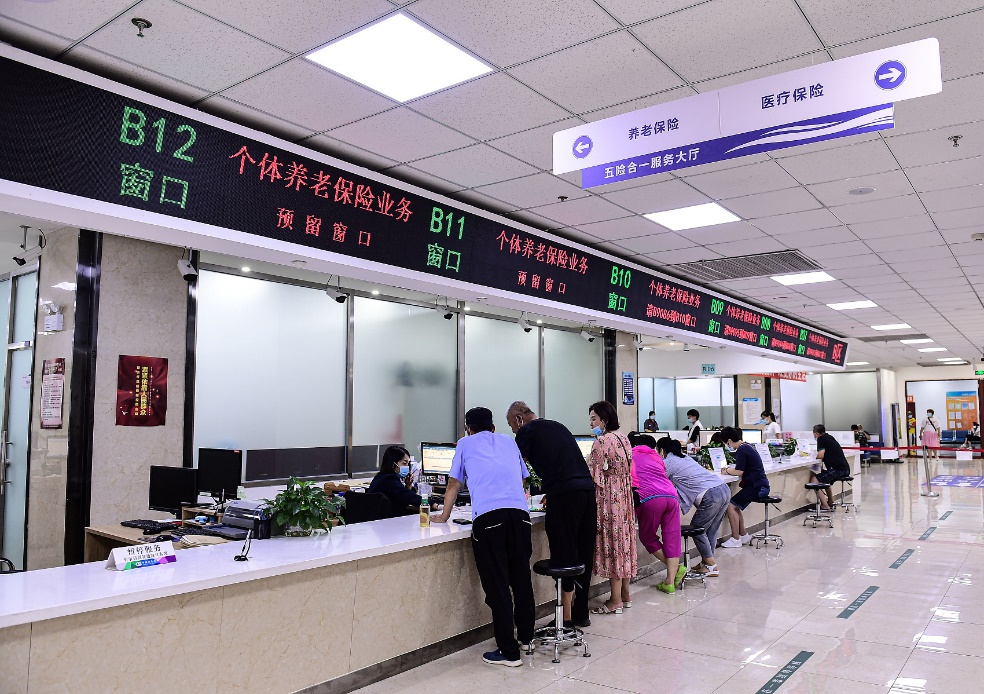 2021年末全国参加城镇职工基本养老保险人数48075万人，比上年末增加2454万人。参加城乡居民基本养老保险人数54797万人，增加554万人。参加基本医疗保险人数136424万人，增加293万人。参加失业保险人数22958万人，增加1268万人。参加工伤保险人数28284万人，增加1521万人。
2021年7月14日，市民在沈阳铁西区五险合一综合服务大厅办理养老保险等相关业务
数据来源：中华人民共和国国家统计局《中华人民共和国2021年国民经济和社会发展统计公报》
抓民生也是抓发展
做好经济社会发展工作，民生是“指南针”
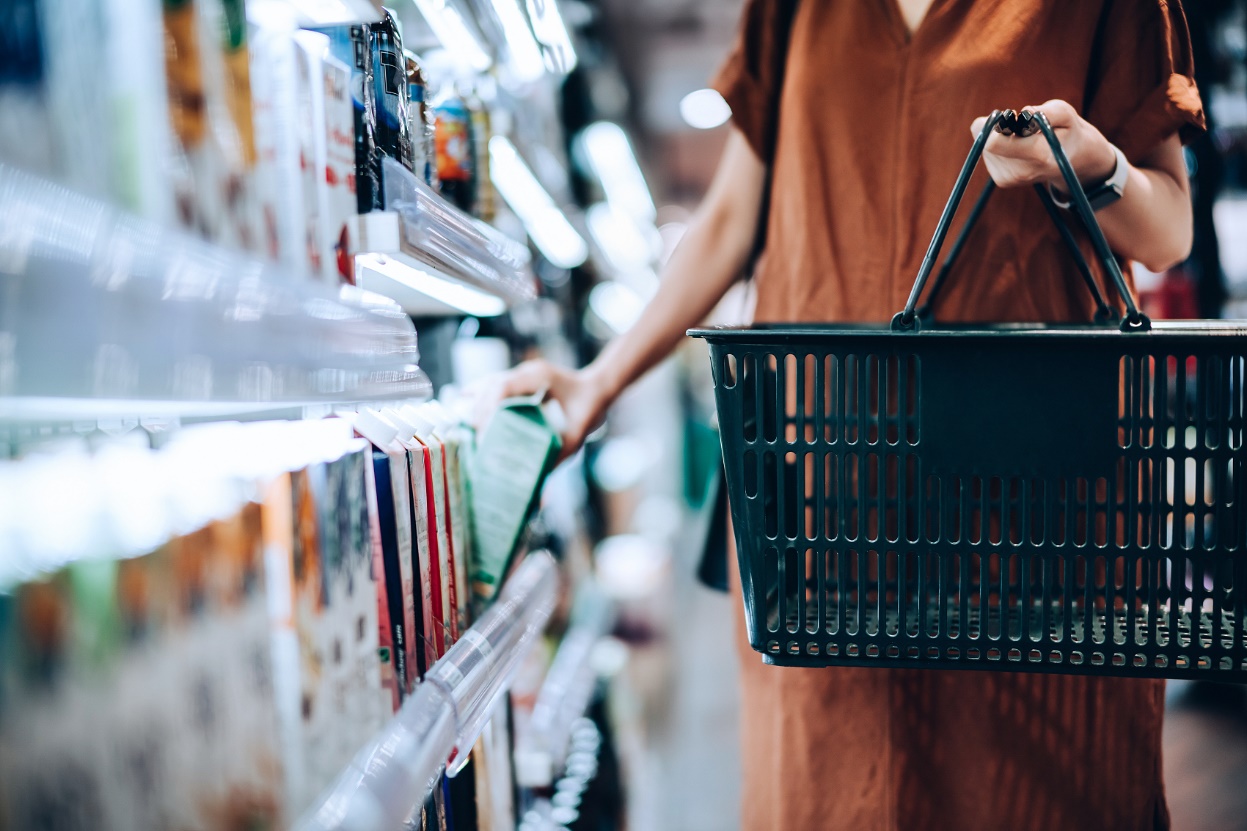 既能有效解决群众后顾之忧，调动人们发展生产的积极性
又可以增进社会消费预期，扩大内需，催生新的经济增长点，为经济发展、转型升级提供强大内生动力
既要发展经济为
持续改善民生
奠定坚实物质基础
又要持续不断改善
民生为经济发展
创造更多有效需求
经济
发展
改善
民生
要全面把握民生和发展相互牵动、互为条件的关系，使民生改善和经济发展有效对接、良性循环、相得益彰。
（二）人民美好生活需要日益增长
人民美好生活需要日益广泛，不仅对物质文化生活提出了更高要求，而且在民主、法治、公平、正义、安全、环境等方面的要求日益增长。
——习近平在中国共产党第十九次全国代表大会上的报告
（2017年10月18日）
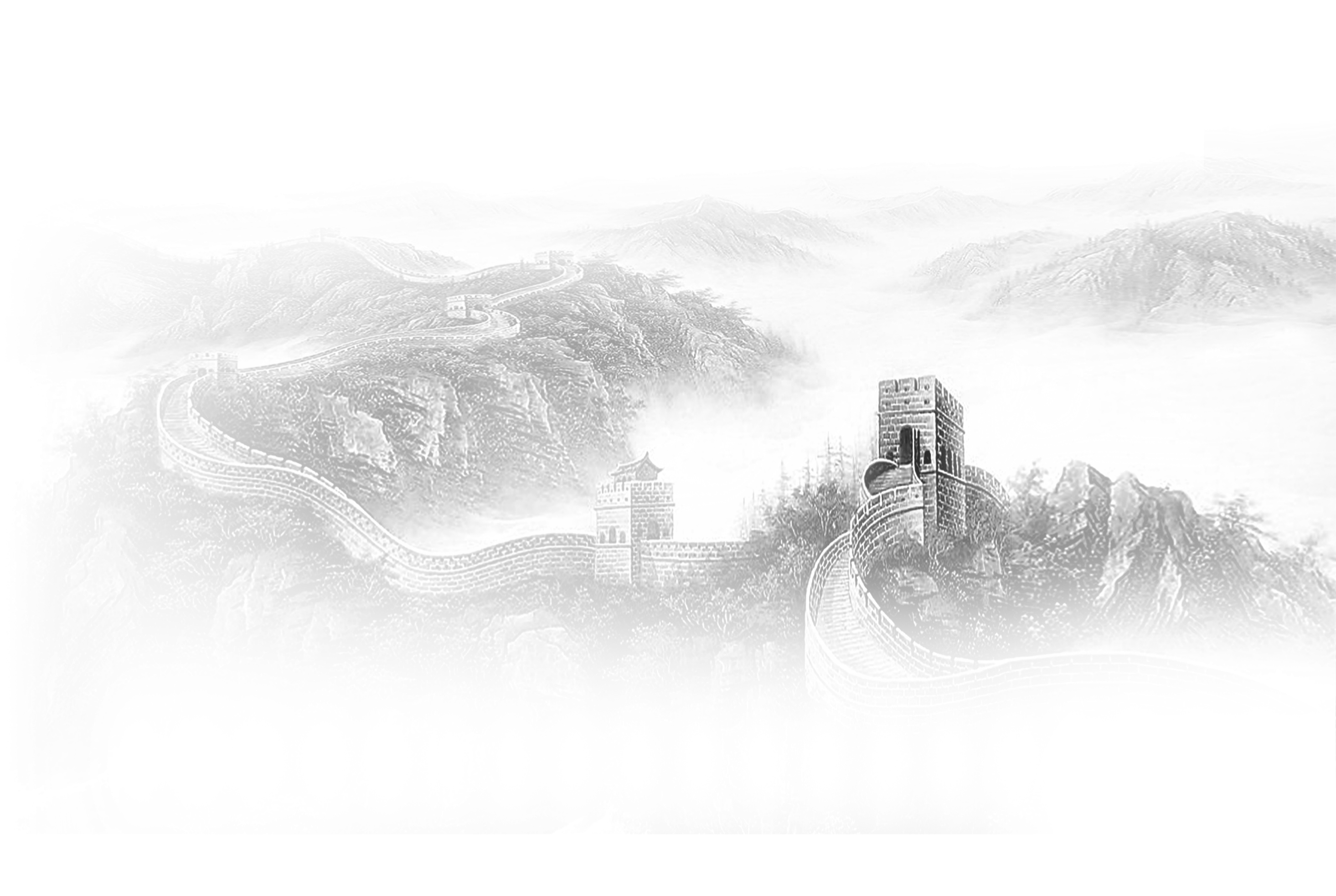 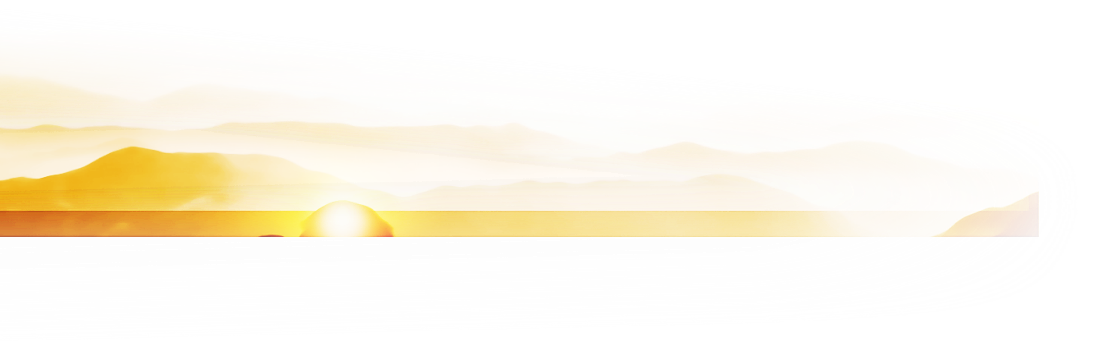 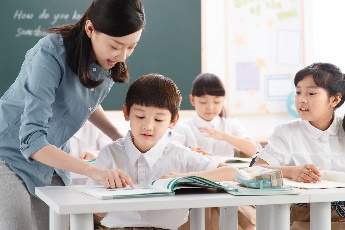 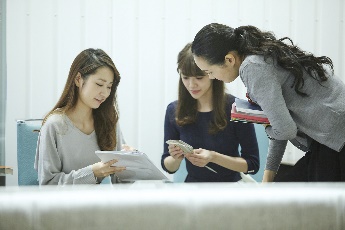 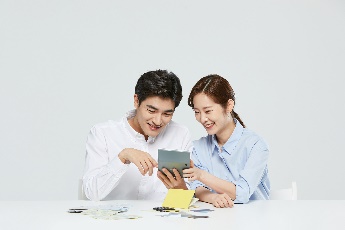 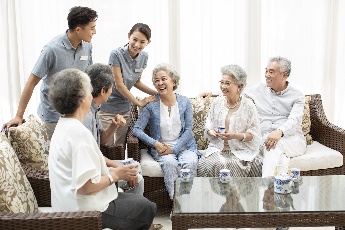 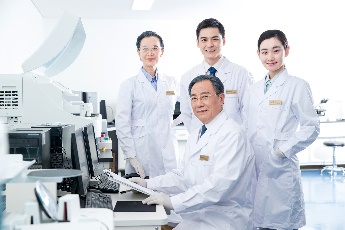 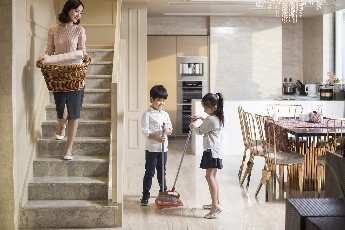 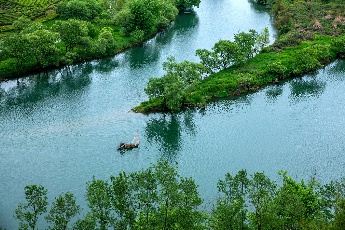 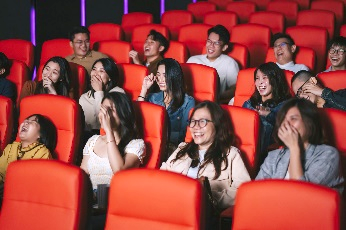 教育
工作
收入
社会保障
医疗卫生服务
居住条件
环境
精神文化生活
更好的教育
更高水平的医疗卫生服务
更稳定的工作
更舒适的居住条件
更满意的收入
更优美的环境
更可靠的社会保障
更丰富的精神文化生活
党的十八大以来，我国社会建设全面加强，人民生活全方位改善，社会治理社会化、法治化、智能化、专业化水平大幅度提升，发展了人民安居乐业、社会安定有序的良好局面，续写了社会长期稳定奇迹。
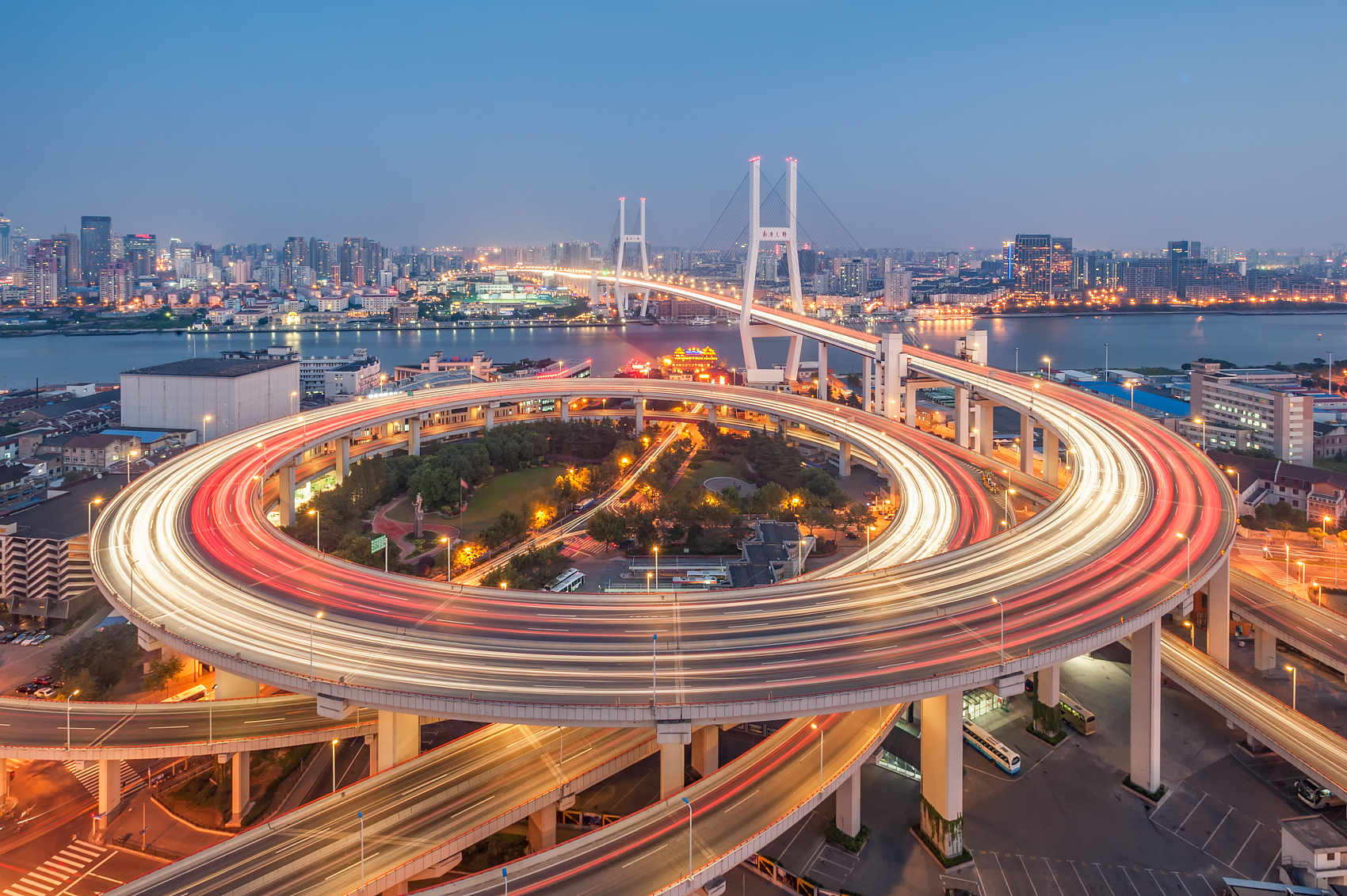